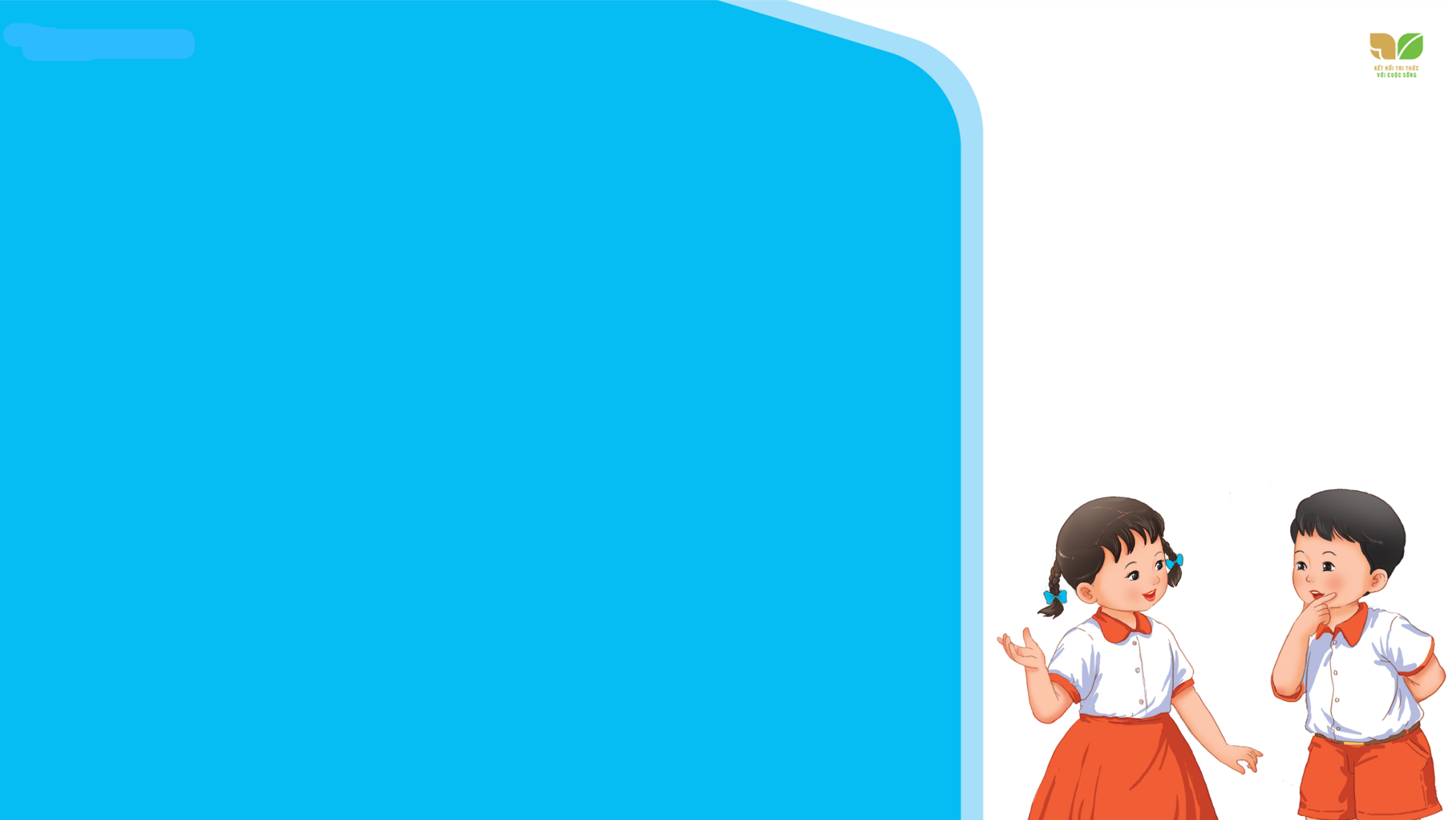 TIẾNG VIỆT 2
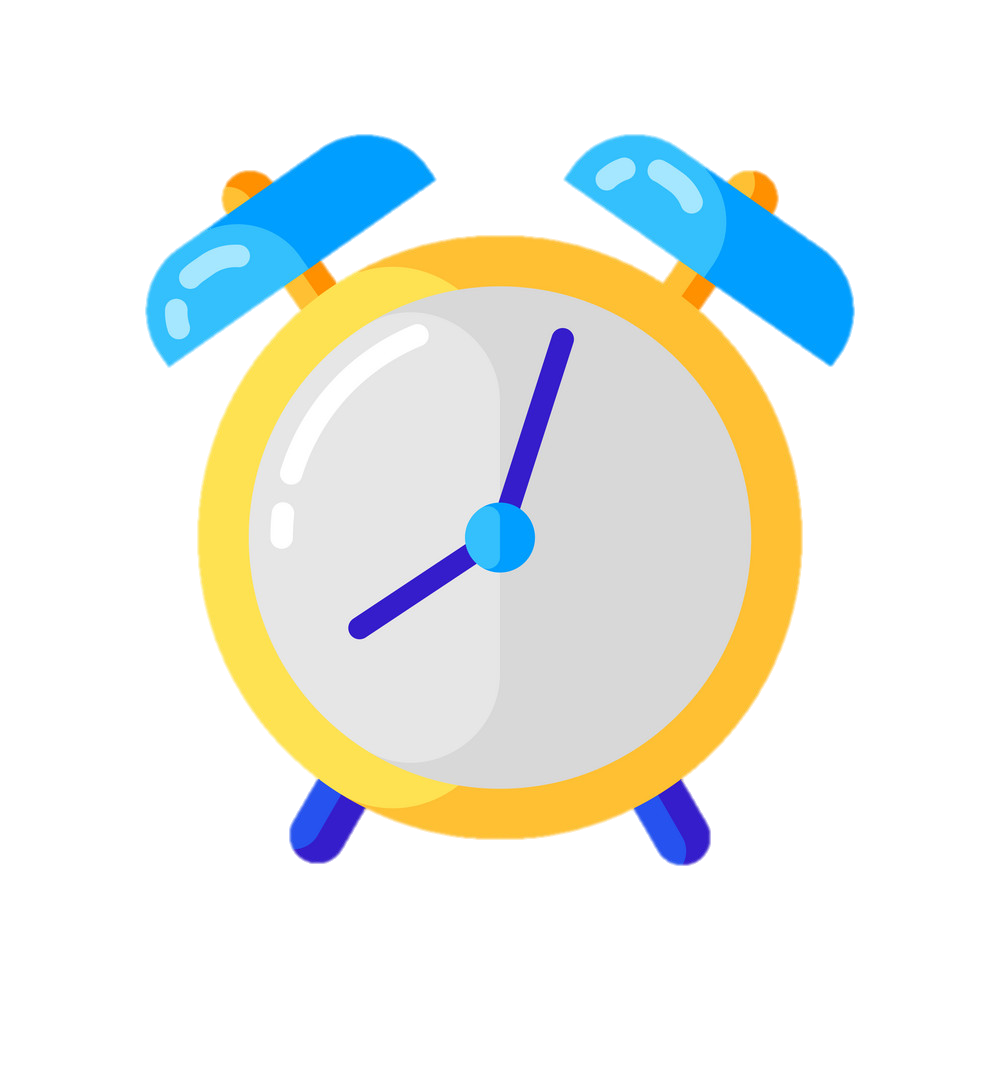 Khởi động:
Thi đua các tổ xem tổ nào sưu tầm được nhiều sách, báo, bài thơ, câu chuyện… theo chủ đề thầy cô đã dặn dò.
Thứ …. ngày … tháng ….. năm 2021
Bài 30
THƯƠNG ÔNG
Tiết đọc mở rộng
S/129
Tìm đọc một bài thơ, một câu chuyện về tình cảm của ông bà và cháu.
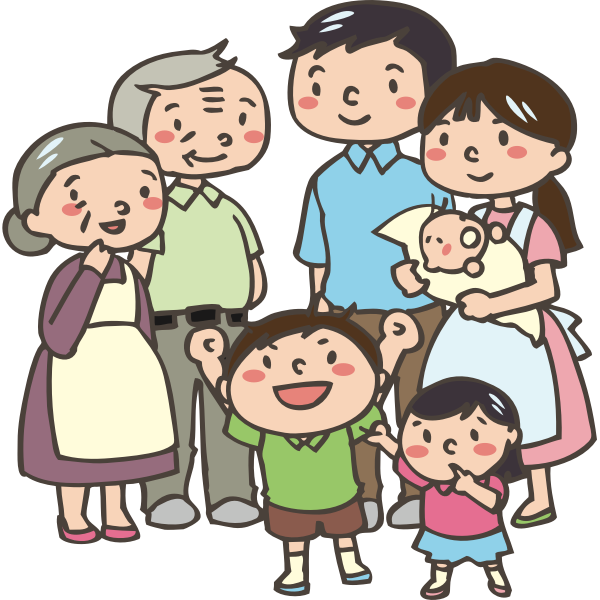 1
[Speaker Notes: GV nên cho HS đọc những bài thơ mình đã sưu tầm đc
Những bài thơ sau là bài để tham khảo trong trường hợp HS k tìm đc bài thơ nào hoặc để GV giới thiệu thêm cho HS]
NHÀ NGOẠI
Chiều nay về nhà ngoạiQuả na mở mắt chàoBưởi đung đưa trái bóngỔi thơm lừng bờ ao
Trên giàn hoa đậu tímHương thiên lí ngọt ngàoNgoài vườn bông huệ trắngChim ríu ran cành cao
Ngoại như một ông tiênCháu vuốt chòm râu bạcNgồi bên ông cháu hát“Tùng rinh! Tùng rinh rinh”.
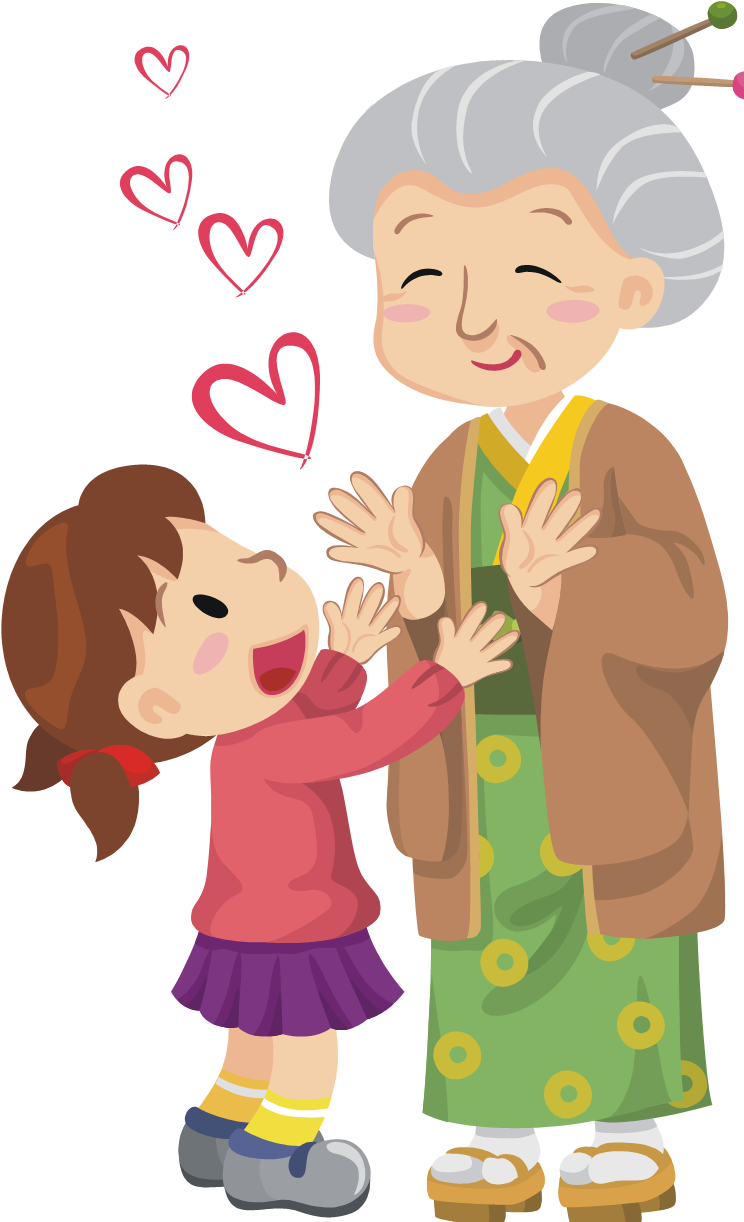 [Speaker Notes: Nguồn sưu tầm]
Chiếc Quạt Nan
Bà cho cháu chiếc quạtViền nan đỏ, nan xanhChiếc quạt nhỏ xinh xinhEm quạt gọi gió đếnƯớc gì em mau lớn
Ngày đêm quạt cho bàBà ngon giấc ngủ sayBàn tay em gọi gió.
(Xuân Cầu)
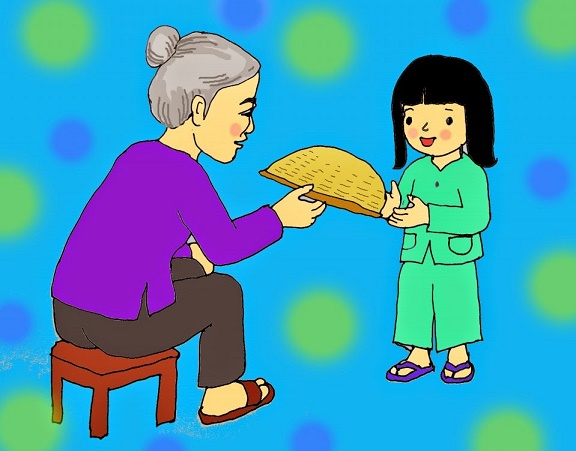 [Speaker Notes: Nguồn sưu tầm]
Bài thơ Giữa vòng gió thơm
	Này chú gà nâu	Cãi nhau gì thế	Này chị vịt bầu	Chớ gào ầm ĩ
	Bà tớ ngủ rồi	Cánh màn khép rủ	Hãy lặng yên nào	Cho bà tớ ngủ
	Bàn tay nhỏ nhắn	Phe phẩy quạt nan	Đều đều ngọn gió	Rung rinh góc màn
Bà ơi hãy ngủCó cháu ngồi bênCăn nhà vắng vẻKhu vườn lặng im
Hương bưởi hương cauLẫn vào tay quạtCho bà nằm mátGiữa vòng gió thơm.
(Quang Huy)
[Speaker Notes: Nguồn sưu tầm]
Chia sẻ với các bạn cảm xúc về một khổ thơ em thích, hoặc một sựu việc trong câu chuyện mà em thấy thú vị.
2
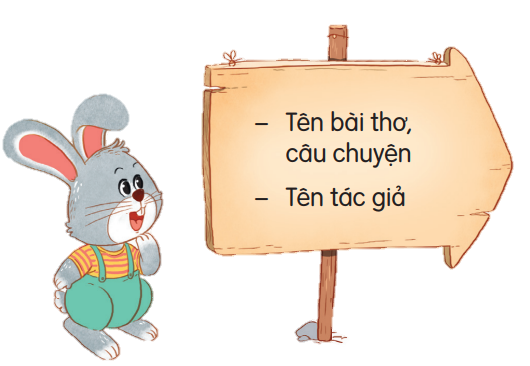 [Speaker Notes: GV nên cho HS chia sẻ để phát triển kĩ năng]
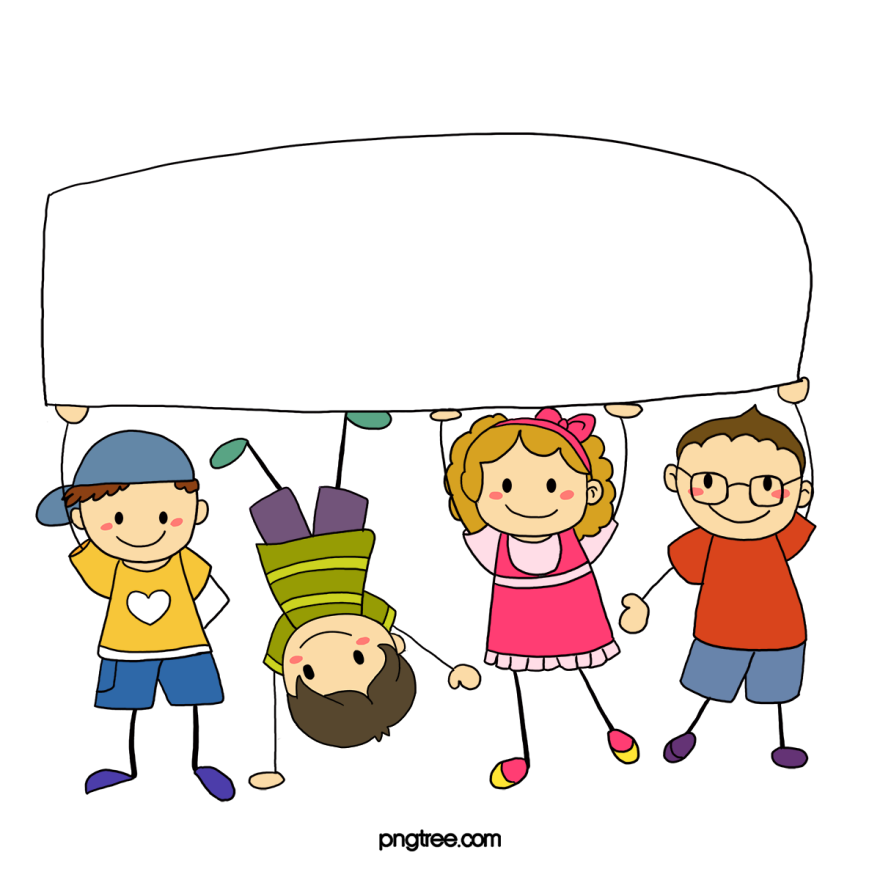 Củng cố
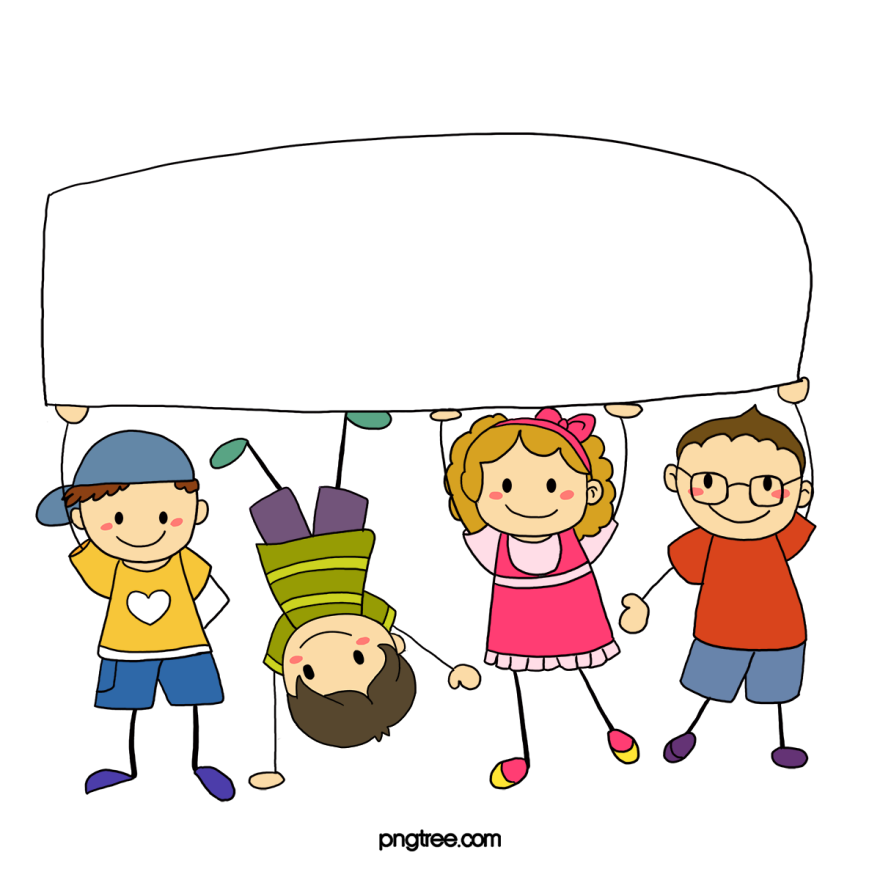 Dặn dò